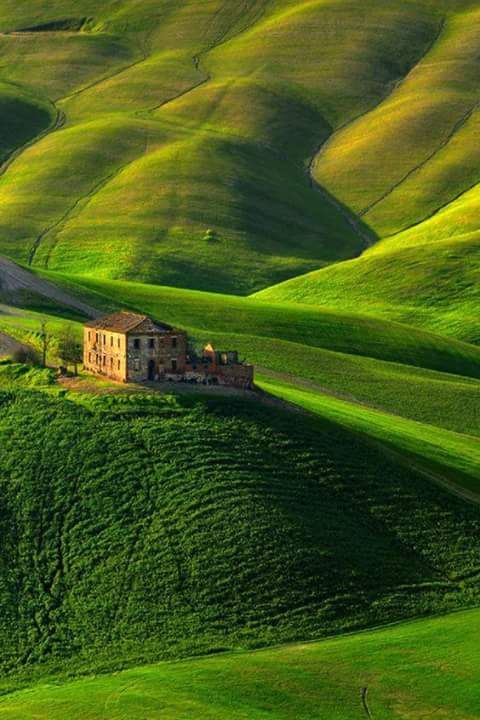 اسلام عليكم ورحمة الله و بركا ته 
اهلا و سهلا
تعريف المعلم
ابو عمر محمد فاروق حسين المدير المدرسة
المدرسة سراجوالعلوم السلامية بروداروغا هات
سيتاكند-بجاتجام
فون-01818433486  
Email-aomfaruk1177@mail.com
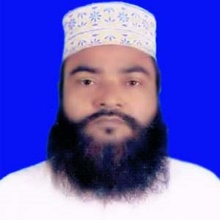 تعريف الدرس
 الصف التاسع 
المادة: اللغة العربية الاتصالية
الوحدة الاولى
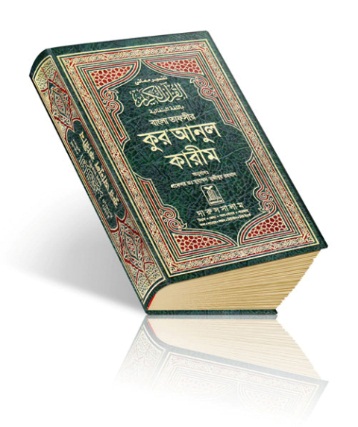 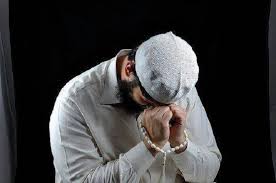 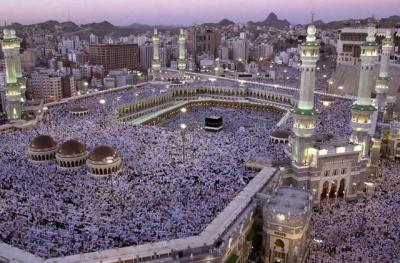 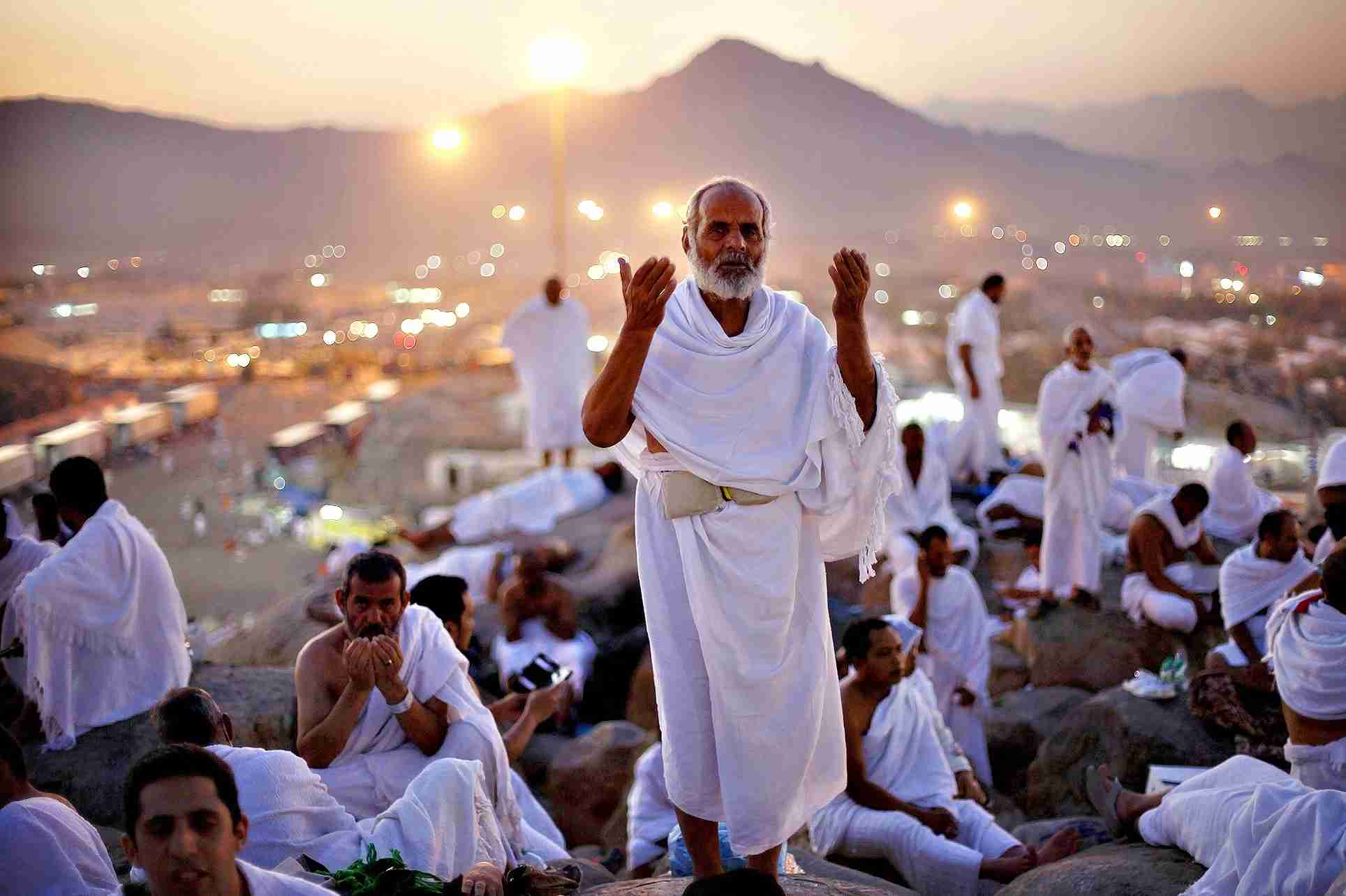 الدرس اليوم
عبادة الله بالاخلاص
الاستفادة
يسطيع الطلاب بعد الفراغة الدرس
  اهمية الاخلاص فى العبادة
بعض الايات والاحاديث المنتخية فى الاخلاص
يبين فواءد الاخلاص-
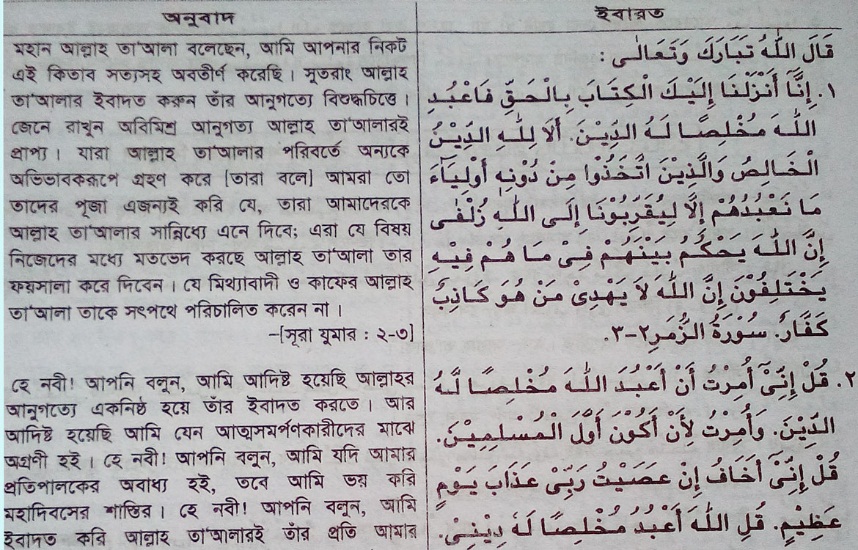 অনুবাদ কর
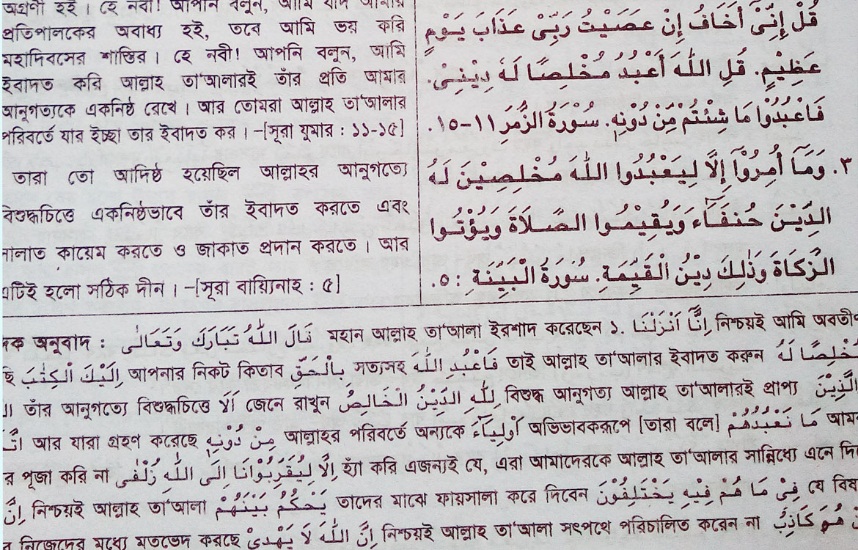 اعمال الافرادي 
فواءد الاخلاص-
عبادة الله بالاخلاص
الاعمال في ازواج 
 ما عبادة الله بالاخلاص
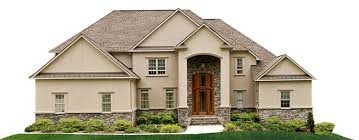 বাড়ীর কাজ
আয়াতের অনুবাদ মুখুস্থ করে আসবে
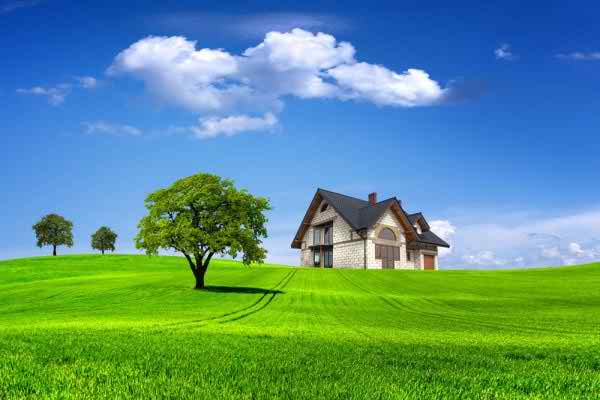 اعمال المنزل
لماذا ينها الاسلام عل عبادة الله
ভিডি ও দেখ
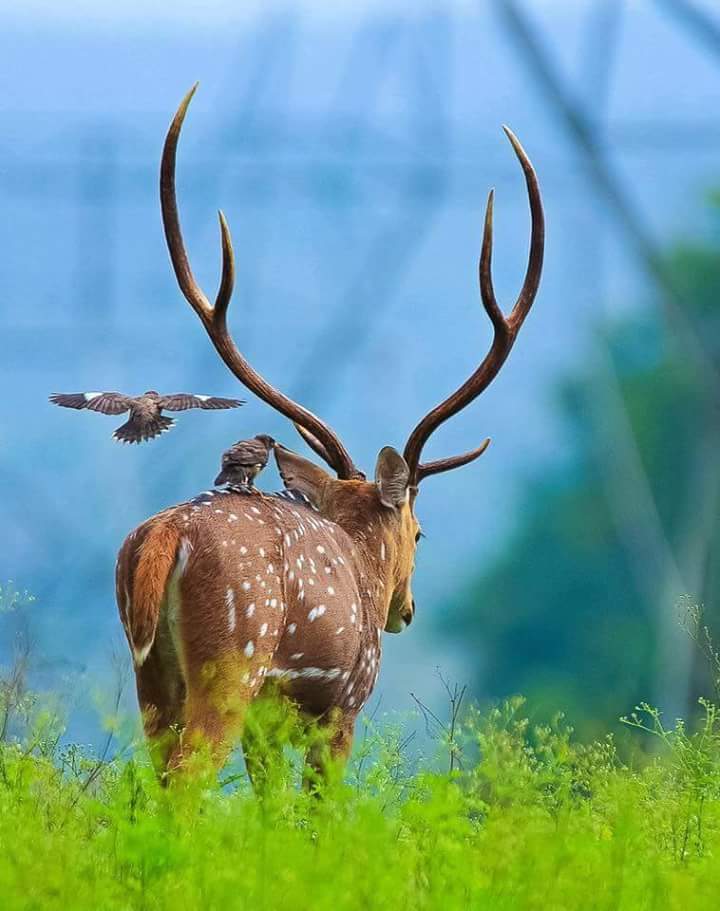 شكرا جميلا وعفوا سلما